La crescita diseconomica (H. Daly)
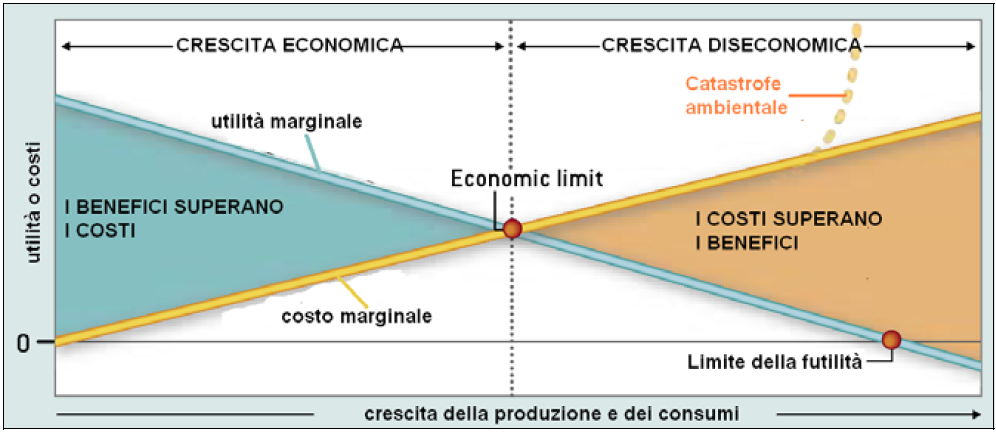 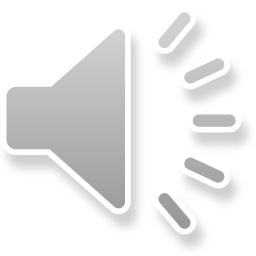 Fonte: Daly, 2005